Галушко А.А. (идентификатор № 223-255-445)
Презентация к уроку

Тема : Движущие факторы антропогенеза.
Класс: 11.
Учитель: Галушко А.А.

2012-2013 учебный год
Эпиграф: « Главным предметом изучения человечества является человек.»                                                           (Гёте)
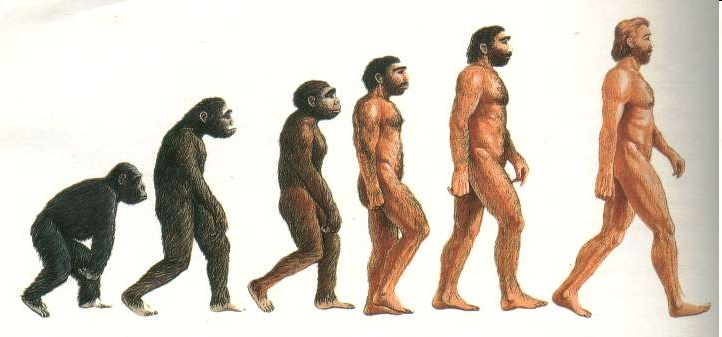 Тема урока: Движущие факторы антропогенеза.
Учебные  цели:

Изучить  движущие факторы антропогенеза;

Установить роль и взаимосвязь биологических и социальных факторов в эволюции человека;

Установить актуальность взглядов Ф. Энгельса.
Контроль знаний по теме : «Происхождение человека и стадии антропогенеза»
1. Выполните задания № 1-5 (Часть А).
2. Выполните задание №1 (Часть В).
3. Проведите взаимопроверку .
4. Оцените результаты работы в соответствии с критериями.
Ключ к тесту:
 За каждый верный ответ-1 балл.




 



Критерии оценки:
 «5» – 9-10 баллов
 «4»  - 7-8 баллов
  «3» – 5-6 баллов
 «2» – менее 5 баллов
Чарльз Роберт Дарвин (1809 – 1882) великий английский биолог, создатель основ современной теории эволюции биологических видов.
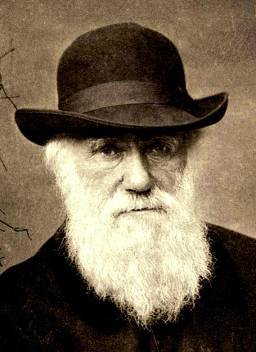 Научная работа
                           «Происхождение человека и половой отбор», 1871 г.
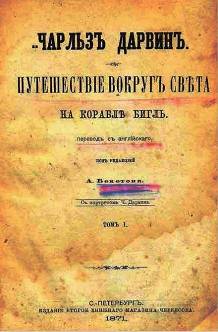 Фридрих Энгельс – основоположник трудовой теории эволюции человека.



«Роль труда в процессе превращения обезьяны в человека», 1896 г.
Человек становится человеком только тогда, когда он развивается и живёт в обществе.
Человек – биосоциальное существо.
Рефлексия
1. Заполните таблицу оценивания  деятельности на уроке. Вычислите  свой средний балл за работу на уроке.
2. Выполните приём «Три М».
Домашнее задание.
1. Учебник: п. № 71. Ответить на вопросы - страница 280.

2. Задание для подготовки к ЕГЭ (часть С) – ответить на вопросы:
  на «3» - Почему в процессе эволюции биологические факторы уступили  место социальным факторам?
  на «4» и «5» – Почему у современных человекообразных обезьян не развилась членораздельная речь? Ведь они, как и предки человека, живут группами, и им тоже необходимо общаться друг с другом.
Спасибо за урок!
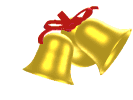